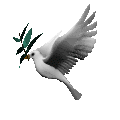 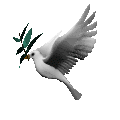 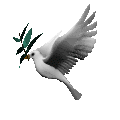 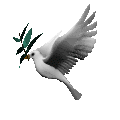 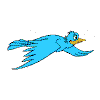 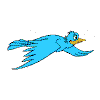 MÔN:TẬP ĐỌC
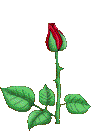 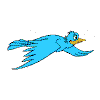 BÀI:QUÀ CỦA ĐỒNG NỘI
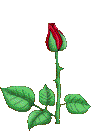 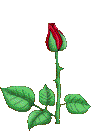 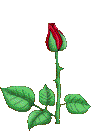 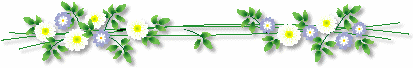 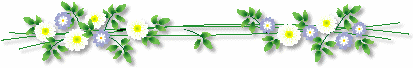 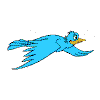 CHÚC CÔ VÀ CÁC BẠN CÓ MỘT NGÀY THẬT VUI VẺ
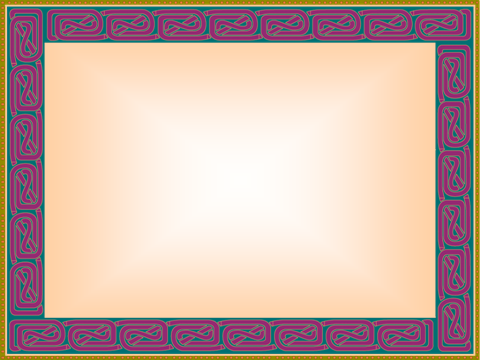 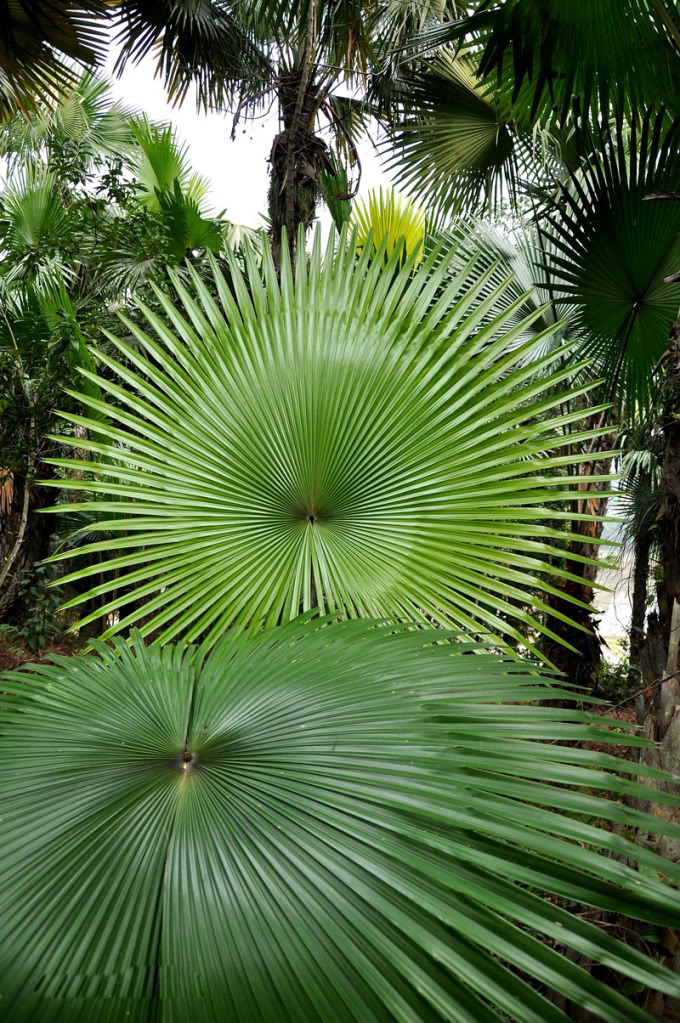 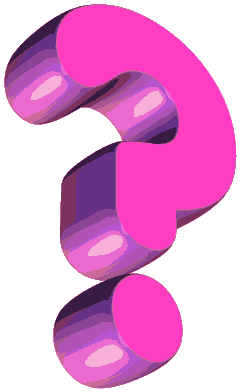 Vì sao tác giả thấy lá cọ giống như Mặt Trời?
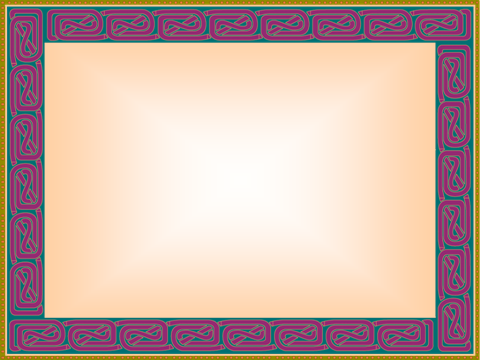 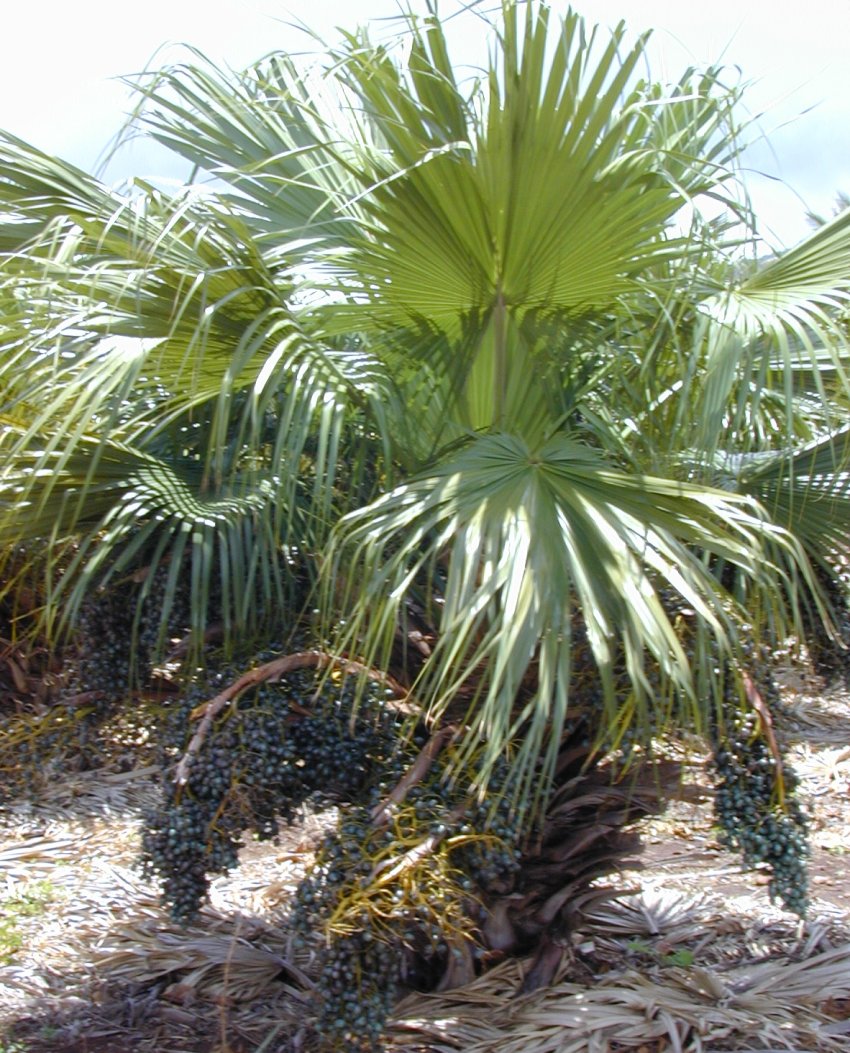 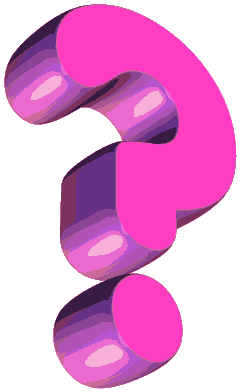 Con có thích gọi lá cọ là mặt trời xanh không? Vì sao?
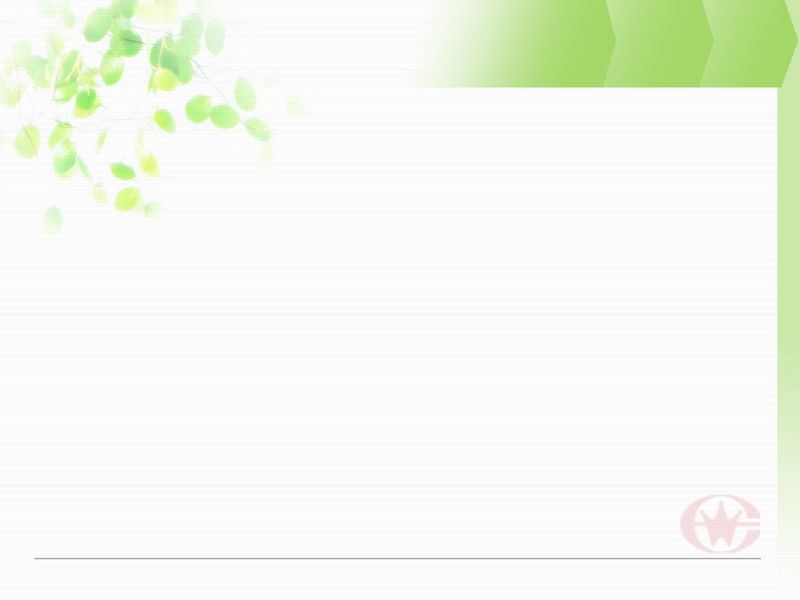 Một số đặc sản các vùng miền
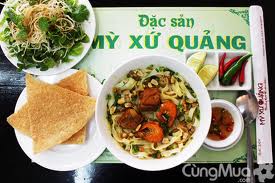 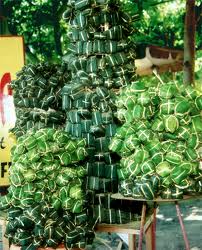 Quảng Nam
Thanh Hóa
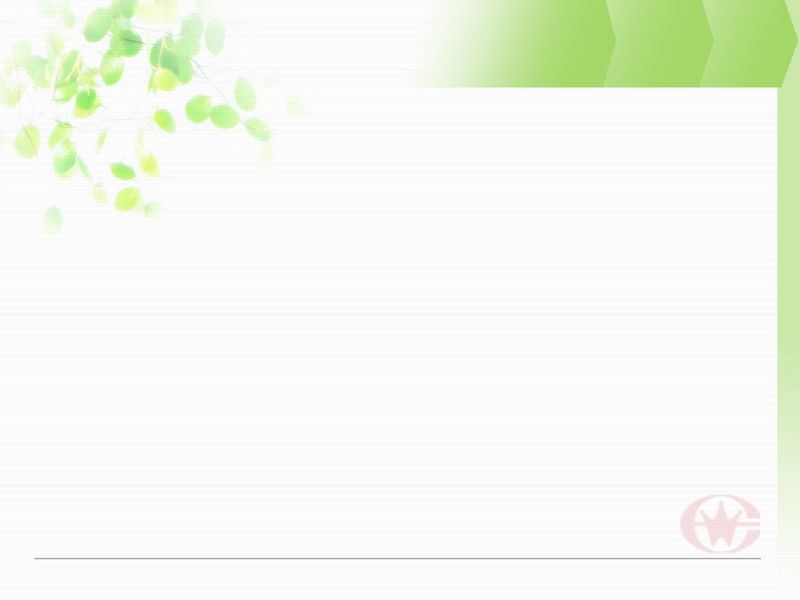 Một số đặc sản các vùng miền
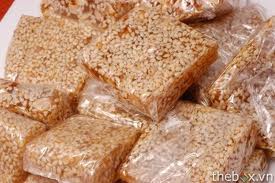 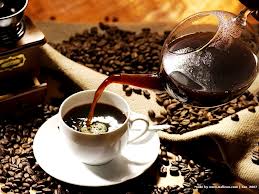 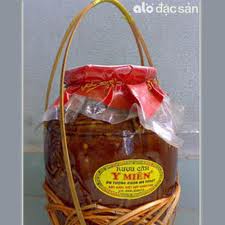 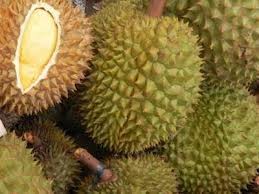 Huế
Đăk lăk
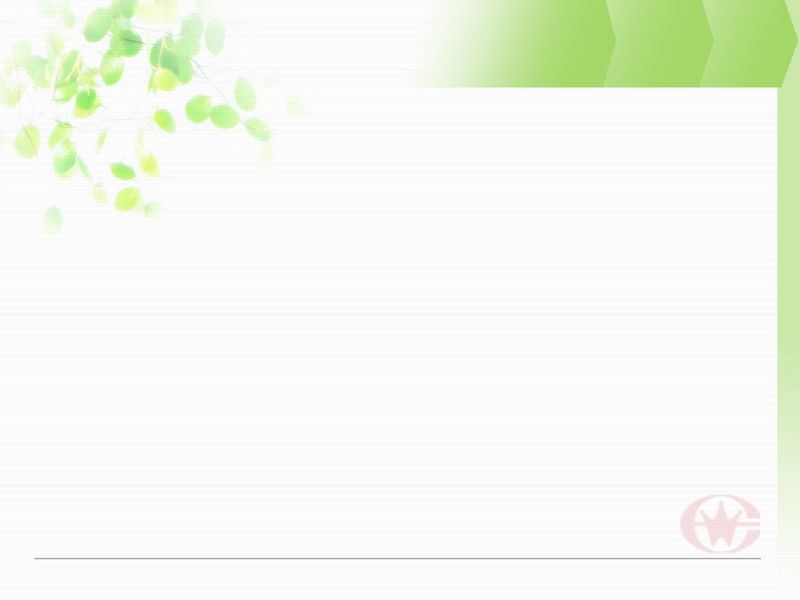 Một số đặc sản các vùng miền
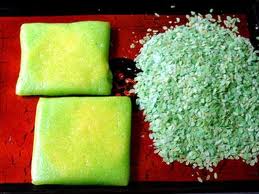 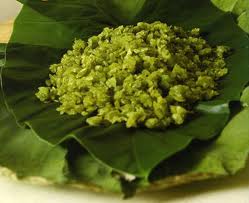 Hà Nội
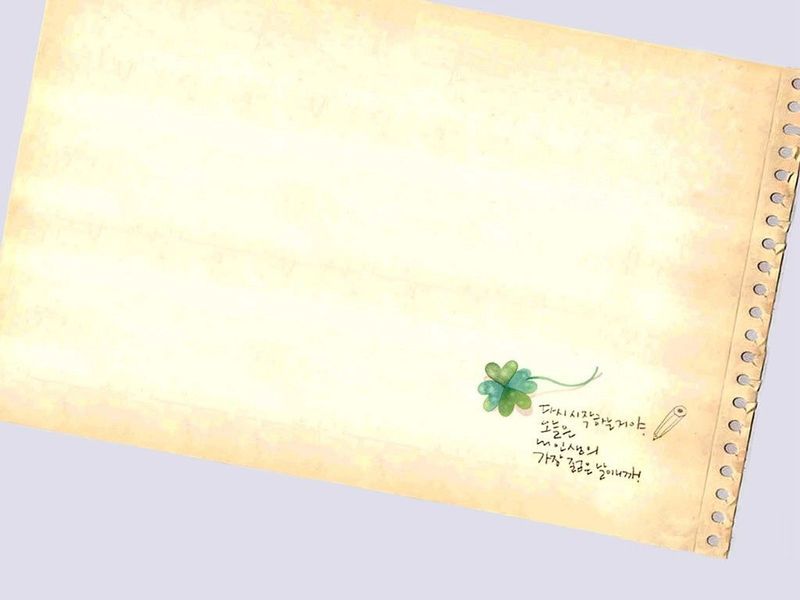 Tập đọc
QUÀ CỦA ĐỒNG NỘI                                 Thạch Lam
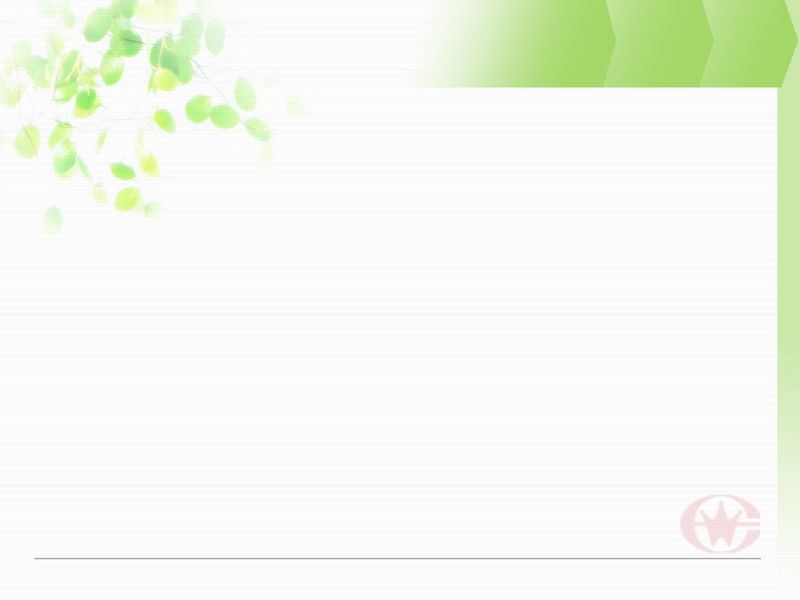 Tập đọc
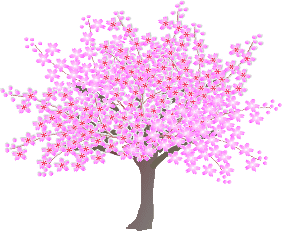 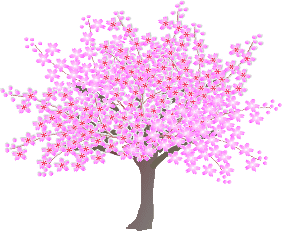 QUÀ CỦA ĐỒNG NỘI                                 Thạch Lam
Cơn gió vừa lạ lướt qua vùng sen trên hồ,nhuần thấm cái hương thơm của lá, như báo trước mùa về của một thức quà thanh nhã và tinh khiết.
      Khi đi qua những cánh đồng xanh, bạn có ngửi thấy mùi thơm mát của bông lúa non không? Trong cái vỏ xanh kia, có một giọt sữa trắng thơm, phảng phất hương vị ngàn hoa cỏ. Dưới ánh nắng, giọt sữa dần dần đông lại, bông lúa ngày càng cong xuống, nặng vì chất quý trong sạch của trời.
       Đợi đến lúc vừa nhất, người ta gặt mang về. Bằng những cách thức riêng truyền từ đời này sang đời khác, một sự bí mật trân trọng và khe khắt giữ gìn, các cô gái làng Vòng làm ra thứ cốm dẻo và thơm ấy...
      Cốm là thức quà riêng biệt của những cánh đồng lúa bát ngát, mang trong hương vị tất cả cái mộc mạc, giản dị và thanh thiết của đồng quê nội cỏ Việt Nam....
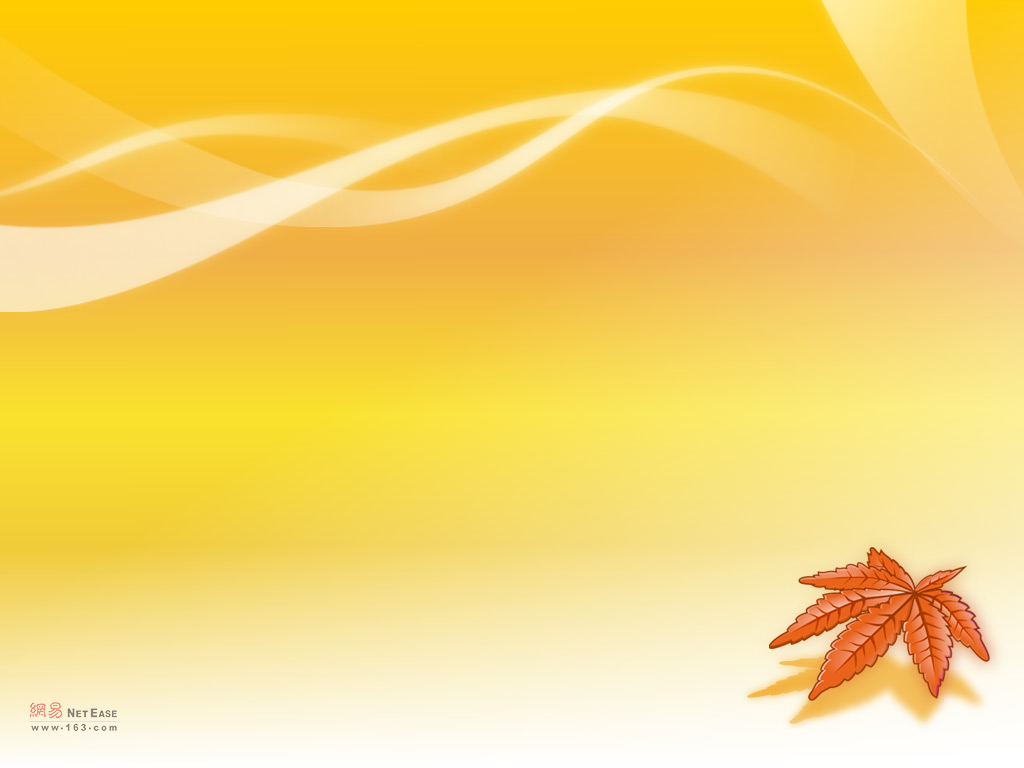 Luyện đọc
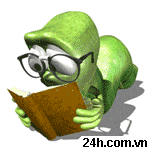 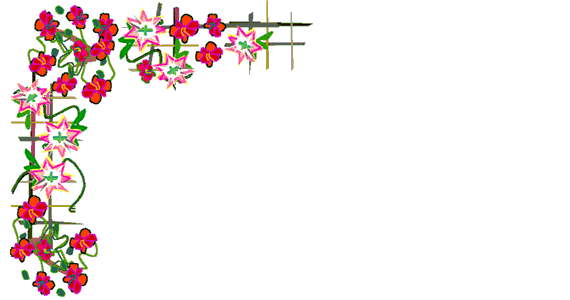 Tập đọc
QUÀ CỦA ĐỒNG NỘI                                 Thạch Lam
Luyện đọc
Từ ngữ
Lướt qua
Khe khắt, khắt khe
Nhuần thấm
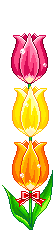 Đồng quê cỏ nội
Phản phất
Khe khắt
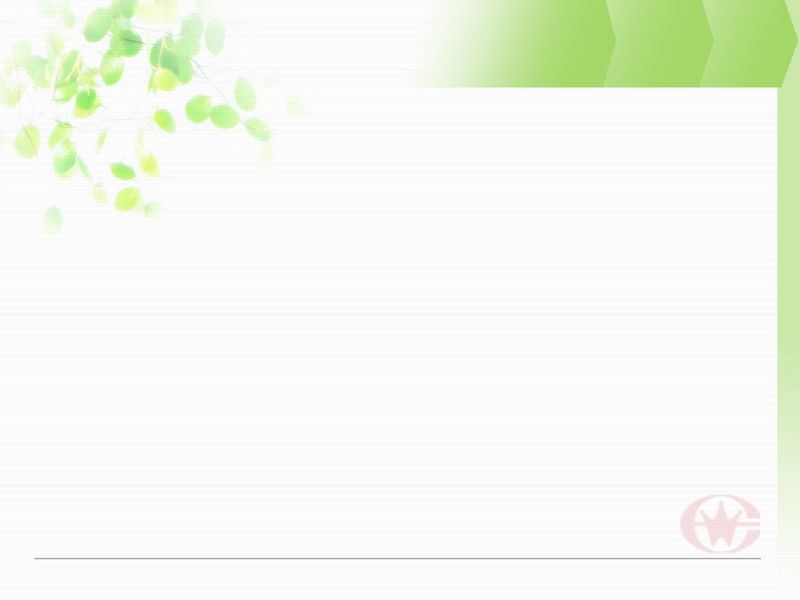 Tập đọc
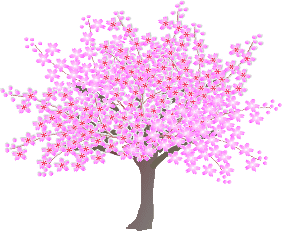 QUÀ CỦA ĐỒNG NỘI                                 Thạch Lam
Cơn gió vừa lạ lướt qua vùng sen trên hồ,nhuần thấm cái hương thơm của lá, như báo trước mùa về của một thức quà thanh nhã và tinh khiết.
      Khi đi qua những cánh đồng xanh, bạn có ngửi thấy mùi thơm mát của bông lúa non không? Trong cái vỏ xanh kia, có một giọt sữa trắng thơm, phảng phất hương vị ngàn hoa cỏ. Dưới ánh nắng, giọt sữa dần dần đông lại, bông lúa ngày càng cong xuống, nặng vì chất quý trong sạch của trời.
       Đợi đến lúc vừa nhất, người ta gặt mang về. Bằng những cách thức riêng truyền từ đời này sang đời khác, một sự bí mật trân trọng và khe khắt giữ gìn, các cô gái làng Vòng làm ra thứ cốm dẻo và thơm ấy...
      Cốm là thức quà riêng biệt của những cánh đồng lúa bát ngát, mang trong hương vị tất cả cái mộc mạc, giản dị và thanh thiết của đồng quê nội cỏ Việt Nam....
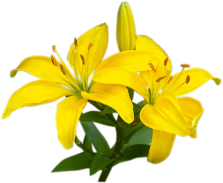 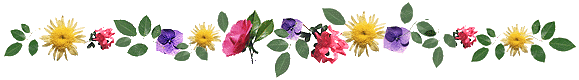 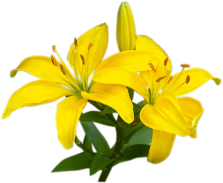 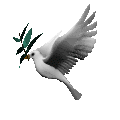 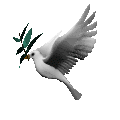 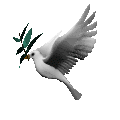 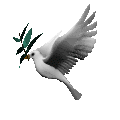 Đợi đến lúc vừa nhất, người ta gặt mang về. Bằng những cách thức riêng truyền từ đời này sang đời khác, một sự bí mật trân trọng và khe khắt giữ gìn, các cô gái làng Vòng làm ra thứ cốm dẻo và thơm ấy...
      Cốm là thức quà riêng biệt của những cánh đồng lúa bát ngát, mang trong hương vị tất cả cái mộc mạc, giản dị và thanh thiết của đồng quê nội cỏ Việt Nam....
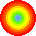 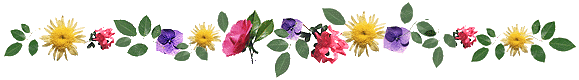 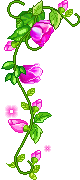 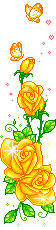 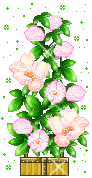 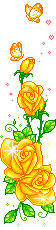 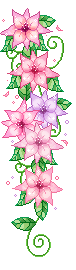 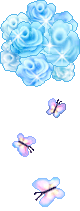 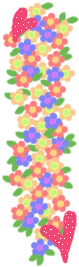 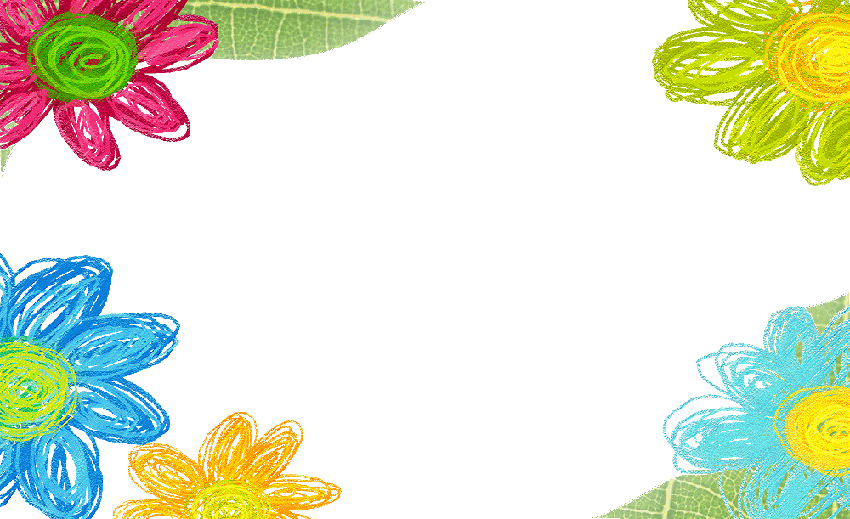 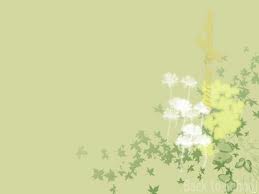 Tập đọc 
QUÀ CỦA ĐỒNG NỘI
Tìm hiểu bài
Cõu 1: Những dấu hiệu nào báo trước mùa cốm sắp đến?
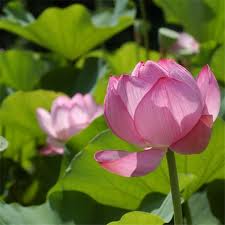 Mùi của lá sen thoảng trong gió. Vì lá sen dùng để gói 
cốm, gợi nhớ đến cốm.
Tập đọc 
QUÀ CỦA ĐỒNG NỘI
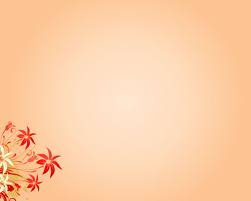 Tìm hiểu bài
Câu hỏi 2:
Hạt lúa non tinh khiết và quý giá như thế nào?
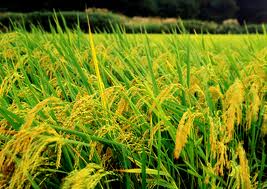 Hạt Lúa non mang trong mình giọt sữa thơm phảng phất 
hương vị ngàn hoa cỏ, kết tinh các chất quý trong sạch của trời.
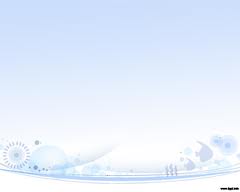 Tập đọc 
QUÀ CỦA ĐỒNG NỘI
Tìm hiểu bài
Câu hỏi 3:
 Tìm những chi tiết 
nói lên nét đặc sắc
của công việc làm 
Cốm?
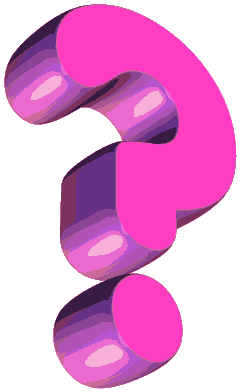 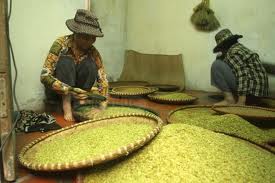 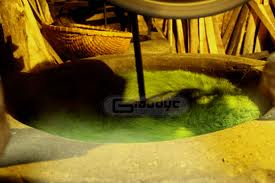 Bằng những cỏch thức riờng truyền từ đời này sang đời khỏc, 
một sự bớ mật trõn trọng và khe khắt giữ gỡn, 
cỏc cụ gỏi làng Vũng làm ra thứ cốm dẻo và thơm .
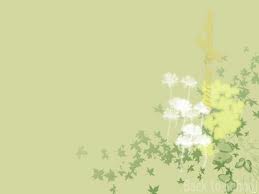 Tập đọc 
QUÀ CỦA ĐỒNG NỘI
Tìm hiểu bài
Câu 4: Vì sao cốm được gọi là thức quà riêng biệt của đồng nội?
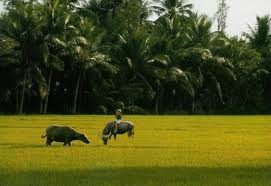 Vỡ nú mang trong mỡnh tất cả cỏi mộc mạc, 
giản dị và thanh thiết của đồng quờ nội cỏ Việt Nam.
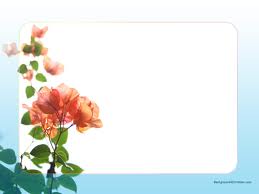 Tập đọc 
QUÀ CỦA ĐỒNG NỘI
Qua bài vừa học, các em 
thấy tác giả thể hiện tình 
yêu quê hương ra sao?
Nội dung: Qua bài “Quà của đồng nội”
Chúng ta hiểu được vẻ đẹp, giá trị của
cốm, một thức quà của đồng nội. Thấy
rõ sự trân trọng và tình cảm mến yêu 
của tác giả đối với sự cần cù, khéo léo
của người nông dân.
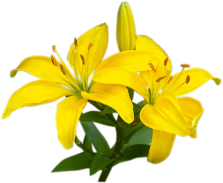 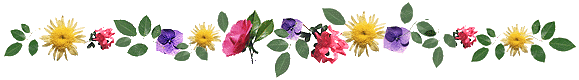 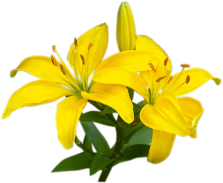 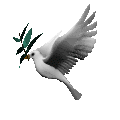 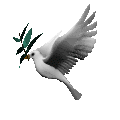 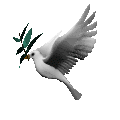 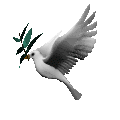 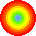 Học thuộc lòng đoạn 1 và 2 của bài.
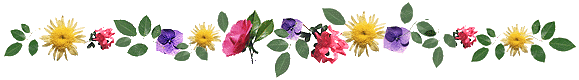 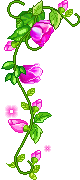 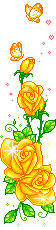 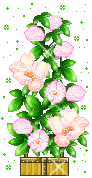 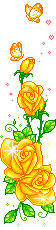 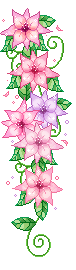 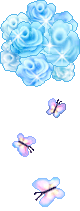 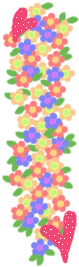 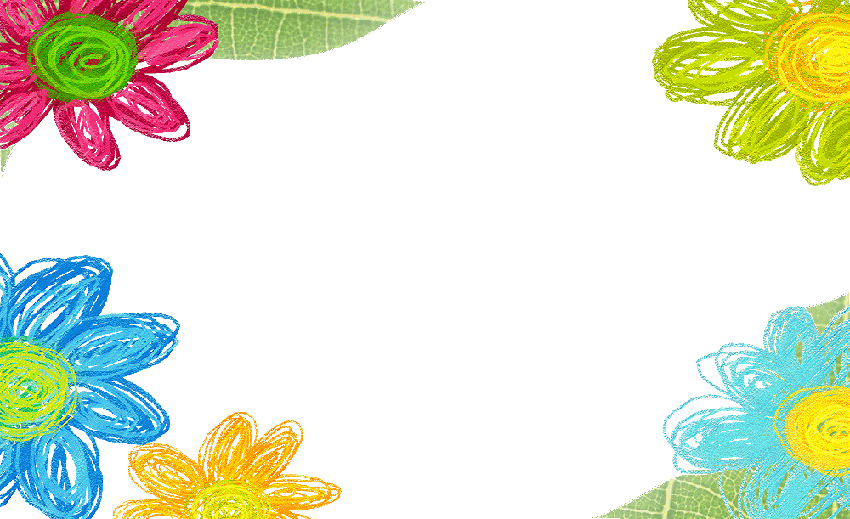 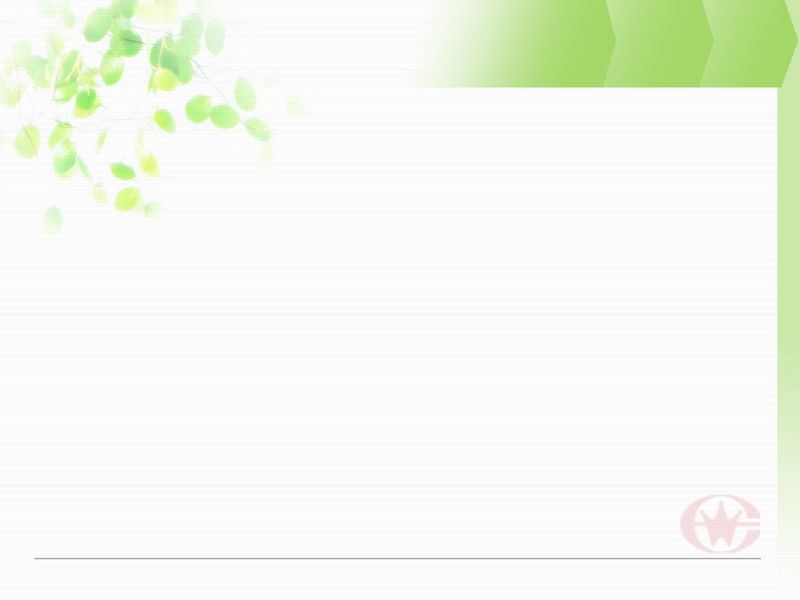 Tập đọc
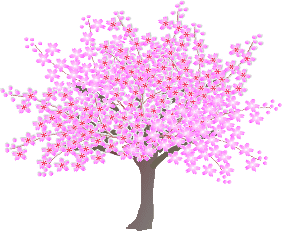 QUÀ CỦA ĐỒNG NỘI                                 Thạch Lam
Cơn gió vừa lạ lướt qua vùng sen trên hồ,nhuần thấm cái hương thơm của lá, như báo trước mùa về của một thức quà thanh nhã và tinh khiết.
      Khi đi qua những cánh đồng xanh, bạn có ngửi thấy mùi thơm mát của bông lúa non không? Trong cái vỏ xanh kia, có một giọt sữa trắng thơm, phảng phất hương vị ngàn hoa cỏ. Dưới ánh nắng, giọt sữa dần dần đông lại, bông lúa ngày càng cong xuống, nặng vì chất quý trong sạch của trời.
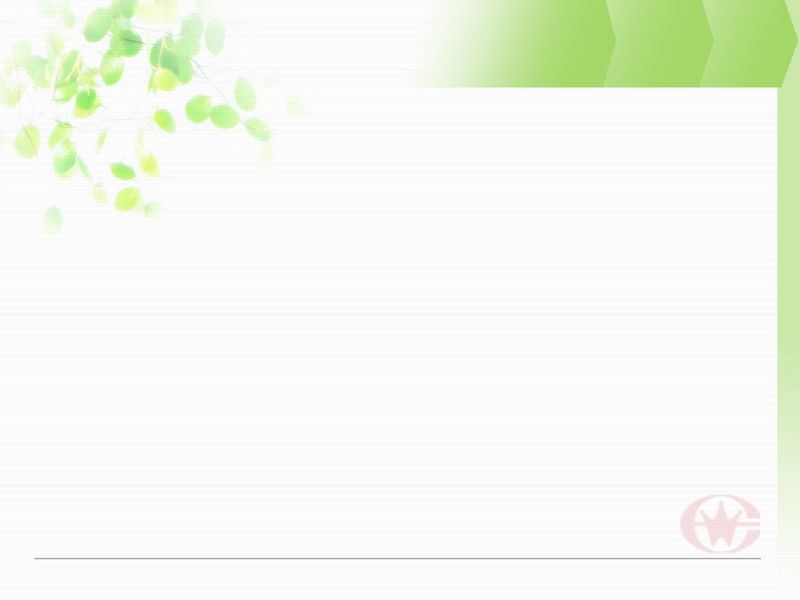 Tập đọc
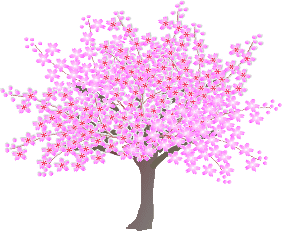 QUÀ CỦA ĐỒNG NỘI                                 Thạch Lam
Cơn gió vừa lạ lướt qua ................,nhuần thấm cái hương ............, như báo trước mùa về của .....................................và tinh khiết.
      Khi đi qua những cánh ........., ...................mùi thơm mát của bông lúa non không? Trong cái vỏ xanh kia, ................... thơm, phảng phất hương vị ..................... Dưới ánh nắng, .................dần dần đông lại, bông lúa ngày càng cong xuống, nặng .............................................
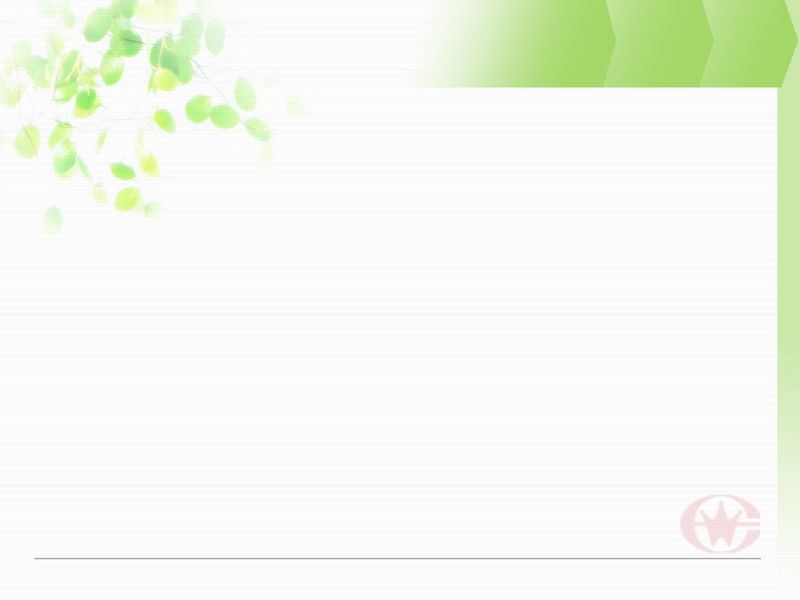 Tập đọc
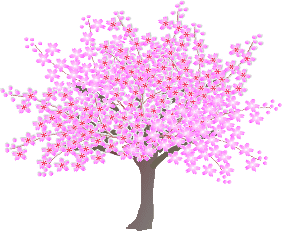 QUÀ CỦA ĐỒNG NỘI                                 Thạch Lam
Cơn gió ...................................,nhuần thấm cái hương ............, như ..................về của .....................................và tinh khiết.
      Khi ..............những cánh ........., ...................mùi thơm mát của ......................? Trong cái vỏ xanh kia, ................... thơm, ......................hương vị ..................... Dưới ..................., .................dần dần đông lại, ................ngày càng cong xuống, nặng .............................................
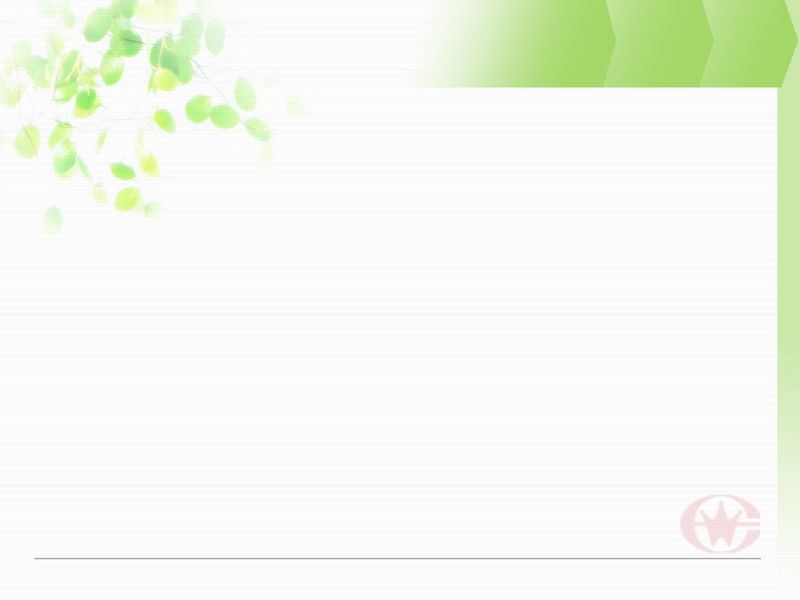 Tập đọc
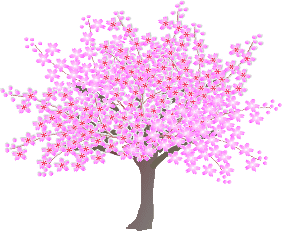 QUÀ CỦA ĐỒNG NỘI                                 Thạch Lam
Cơn gió ...................................,.............................., như ..................về của .....................................và tinh khiết.
      Khi ..............những cánh ........., ...................mùi thơm mát của ......................? Trong ............................, ................... thơm, ......................hương vị ..................... Dưới ..................., .................dần dần ................, ................ngày càng ........................, nặng .............................................
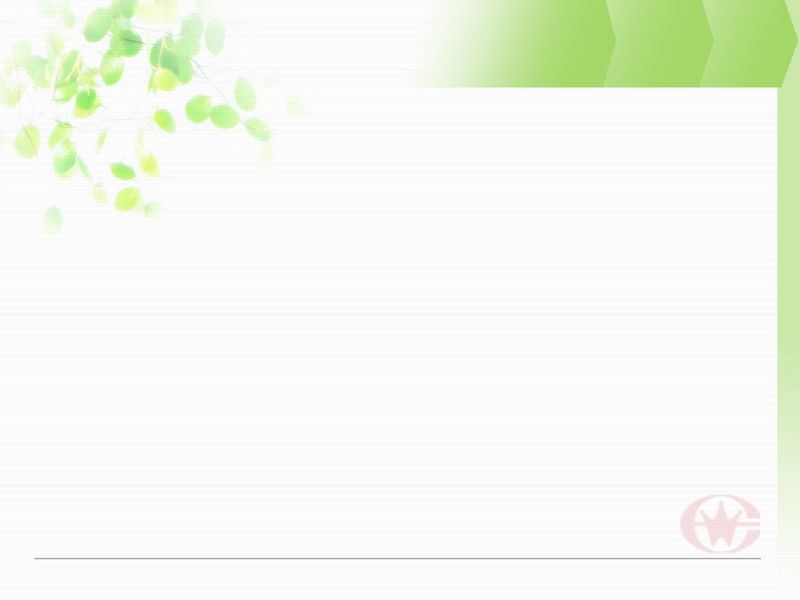 Tập đọc
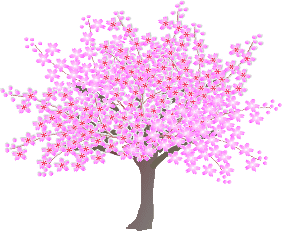 QUÀ CỦA ĐỒNG NỘI                                 Thạch Lam
Cơn gió ...................................,.............................., .......... ...................................................................................
      Khi ......................................, .......................................... ......................? ........................................, ................... ........, ..................................................... Dưới ..................., ............................ ................, ................................................., ...................................................
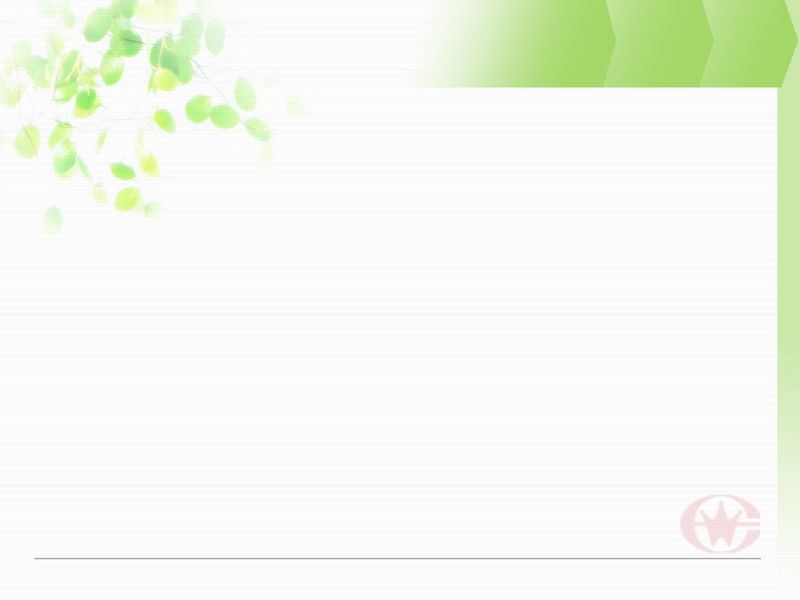 Tập đọc
QUÀ CỦA ĐỒNG NỘI                                 Thạch Lam
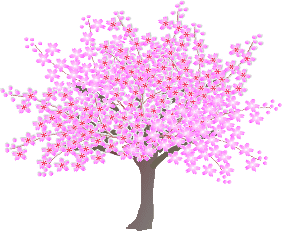 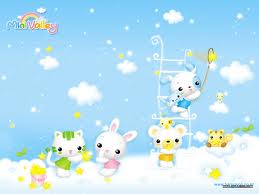 Tập đọc
QUÀ CỦA ĐỒNG NỘI                                 Thạch Lam
Thi đọc thuộc lòng bài thơ
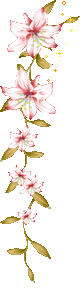 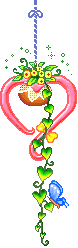 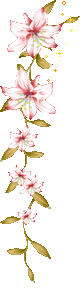 Tập đọc 
QUÀ CỦA ĐỒNG NỘI
Hãy nêu nội dung bài hoc
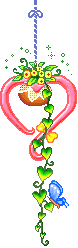 Nhận xét tiết học
VỀ NHÀ ĐỌC BÀI
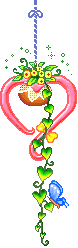 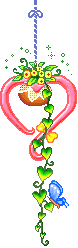 CHUẨN BỊ BÀI SAU
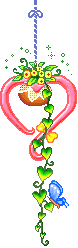 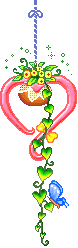 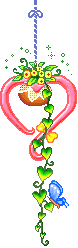 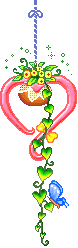